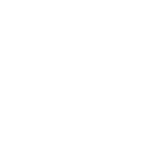 МЕЖДУНАРОДНЫЙ СИМПОЗИУМ«СОЗДАВАЯ БУДУЩЕЕ»
Вселенная героев
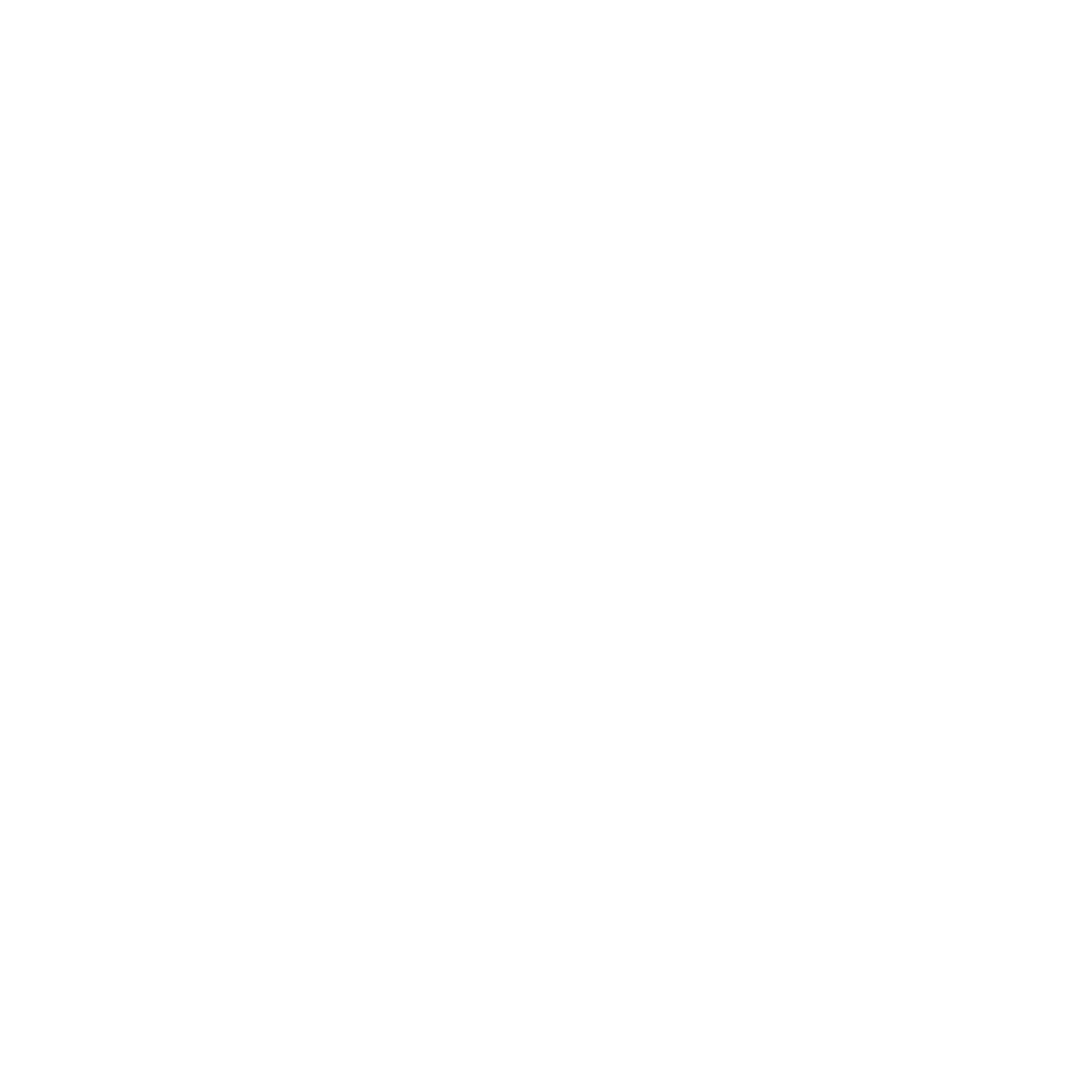 Михаил Канавцев
Руководитель мастерской новых медиа
ВСЕЛЕННАЯ ГЕРОЕВ КАК УСЛОВИЕ РАЗВИТИЯ МНОГОПОЛЯРНОГО МИРА
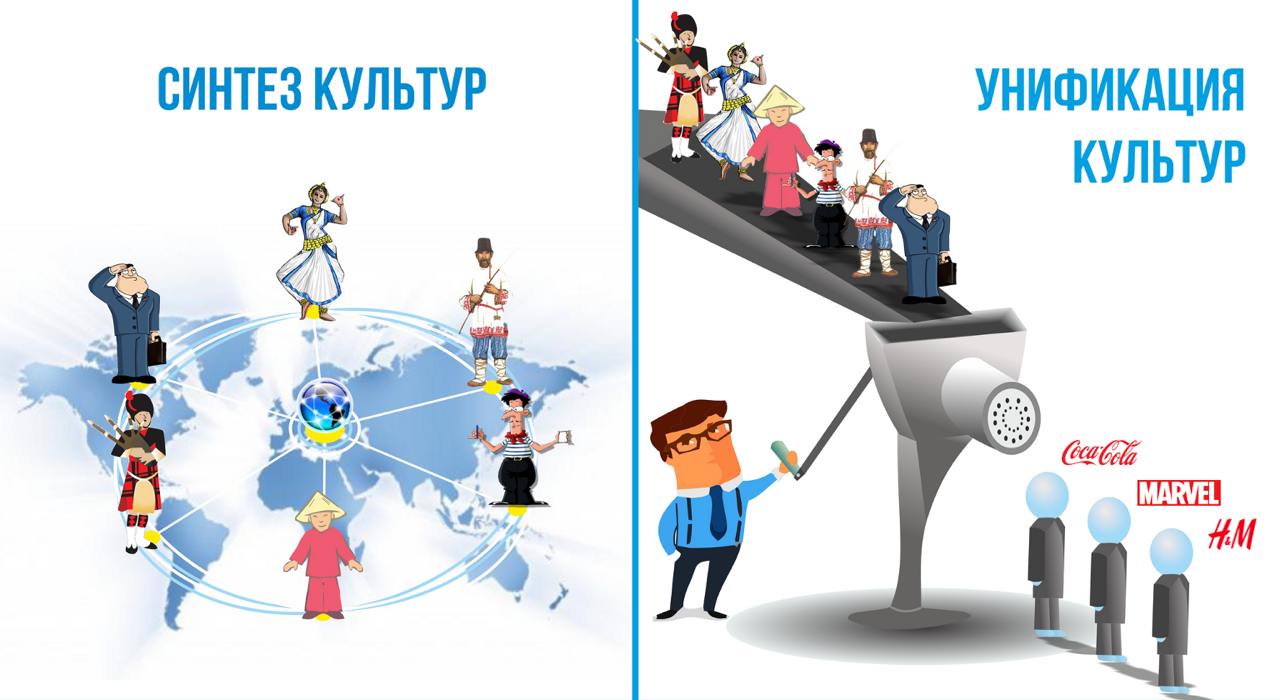